ძველი საქართველოს საგვარეულოები _ ისტორიები და პორტრეტები საგვარეულო ეკლესიები, საძვალეები
საქართველოს ისტორიის ვიზუალური წყაროები
Ძირითადი მიზანი
ქართულ მონუმენტურ მხატვრობაში წარმოდგენილი ისტორიულ პირთა პორტრეტები და მათი საგვარეულო ისტორიების თავმოყრა. 

ფერწერული პორტრეტების, ჩვენი ისტორიის ვიზუალური წყაროების შესწავლა მათსავე საგვარეულო ეკლესიებისა და საძვალეების მოხატულობათა კონტექსტში.
მიზნის მიღწევის გზები  და საშუალებები
ქტიტორთა/მომგებელთა პირადი და საგვარეულო მხატვრულ-ისტორიულად მნიშვნელოვანი ინფორმაციის იდენტიფიცირება, გაანალიზება წერილობითი და ვიზუალური მასალის დამუშავების გზით. 
ეკლესია-მონასტრებსა და საძვალეებში გაშლილი მოხატულობების თეოლოგიურ-მხატვრული პროგრამის შინაარსობრივ-მხატვრული გადაწყვეტის შესწავლა, გაანალიზება;
 ისტორიულ პირთა პოზიციონირების, ატრიბუტიკის, სამოსისა და სხვა ეპოქისმიერი დეტალების შესწავლა საქართველოს ისტორიისა და ქვეყნის კულტურული ვითარების ფონზე.
ქტიტორთა დაყოფა 3 ძირითად ჯგუფად:
იდენტიფიცირებული (თანმდევი წარწერები, დაზუსტებული ატრიბუტიკა და ა.შ)
სავარაუდოდ იდენტიფიცირებულები (კვლევის შედეგად მიღებული ვარაუდი) 
დაკარგული ისტორიები (უცნობი ისტორიული პირები)

განვიხილავთ თავმოყრილ მასალას,

მონუმენტურ მხატვრობაში შემორჩენილ ცალკეულ  თუ
საგვარეულოს წარმომადგენელთა რიგის  XI-XVII სს-ის გამოსახულებებს 
ქრონოლოგიური თანმიმდევრობით.
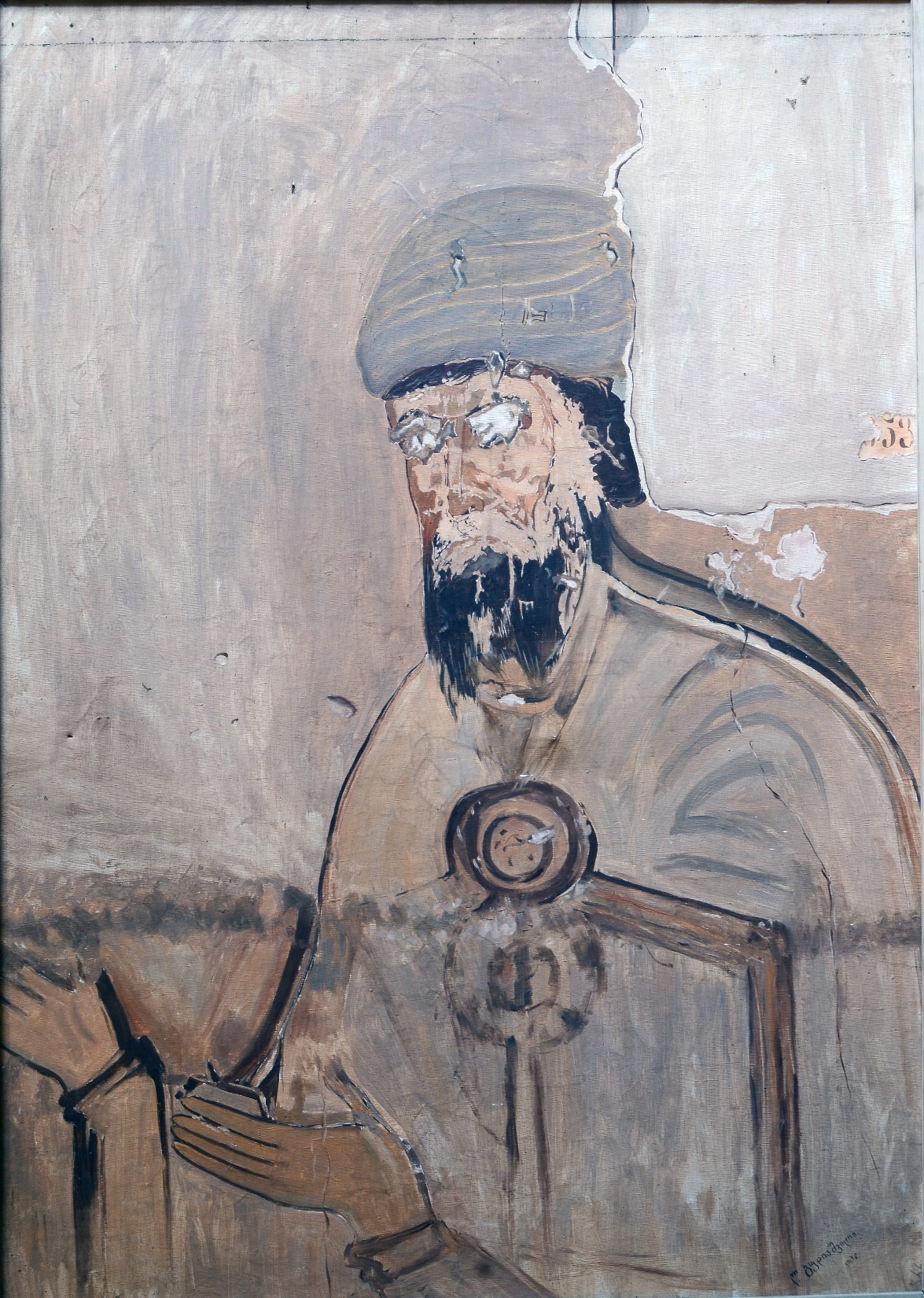 XI საუკუნეᲡავარაუდოდ  წ. ჯოჯიკ პატრიკიოსის  პორტრეტი ( 1036) ოშკი
ლადო გუდიაშვილის ასლი შესრულებული ექვთიმე თაყაიშვილის მიერ ორგანიზებული ექსპედიციის დროს ტაო-კლარჯეთში 1917 წ.
შემოქმედის „ზარზმის“ ეკლესია და XVI-XVII საუკუნეების მიჯნის გურიელები
გმადლობთ.